MISLIM ZELENO,ČUVAM ZEMLJU 3
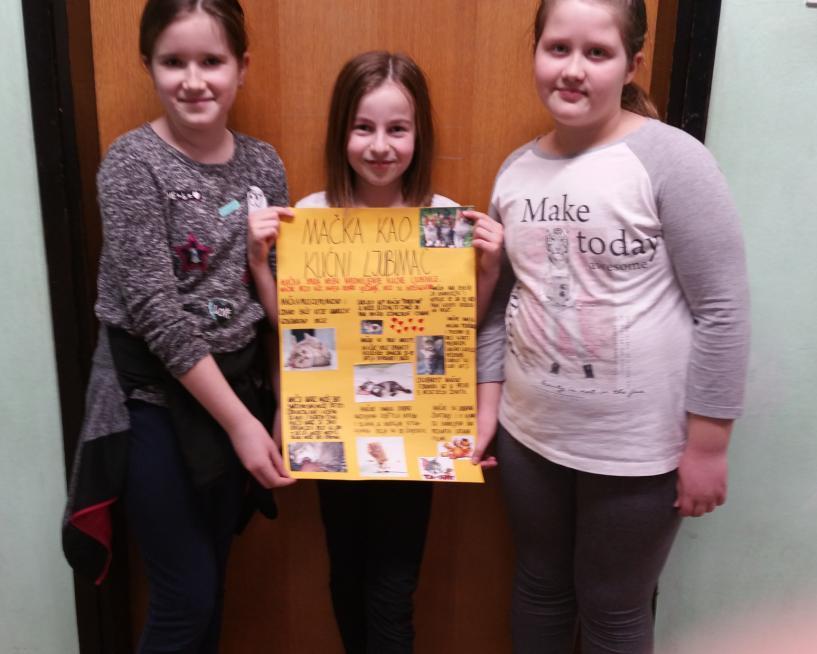 MEĐUNARODNI DAN MAČAKA 17.2.
Čime se mačke hrane?                   Kakve su kao kućni ljubimci?
MEĐUNARODNI DAN MAČAKA17.2.
DOZNALI SMO O BOLESTIMA MAČAKA.
UPOZNALI SMO SE S DIJELOVIMA TIJELA MAČKE.
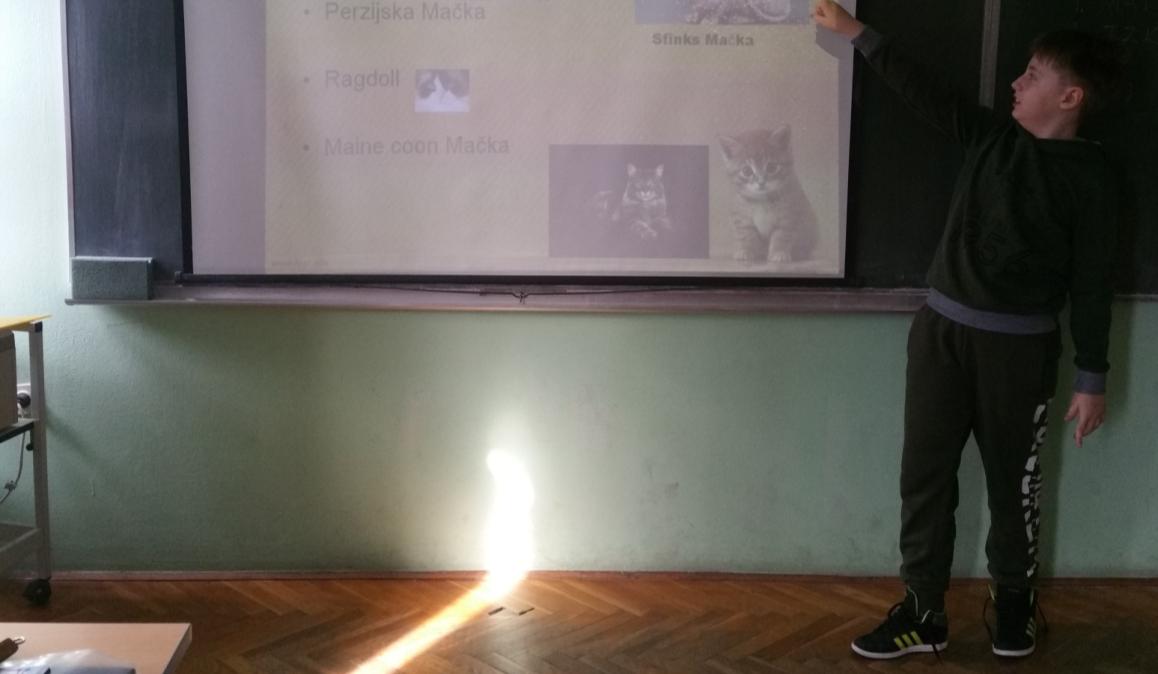 UPOZNALI SMO SE S VRSTAMA MAČAKA.
MEĐUNARODNI DAN MAČAKA 17.2.
MEĐUNARODNI DAN MAČAKA 17.2
UPOZNALI SMO VRSTE MAČAKA.
IZRAĐIVALI SMO MAČKE OD PAPIRA.
SVJETSKI DAN VODA 22.3.
PRIPREMILI SMO PREZENTACIJU O VAŽNOSTI VODE ZA ŽIVI SVIJET.
TKO SU NAJVEĆI ZAGAĐIVAČI VODE?
SVJETSKI DAN VODA 22.3.
POSJETILI SMO POTOK JAVORICU U NAŠEM GRADU.
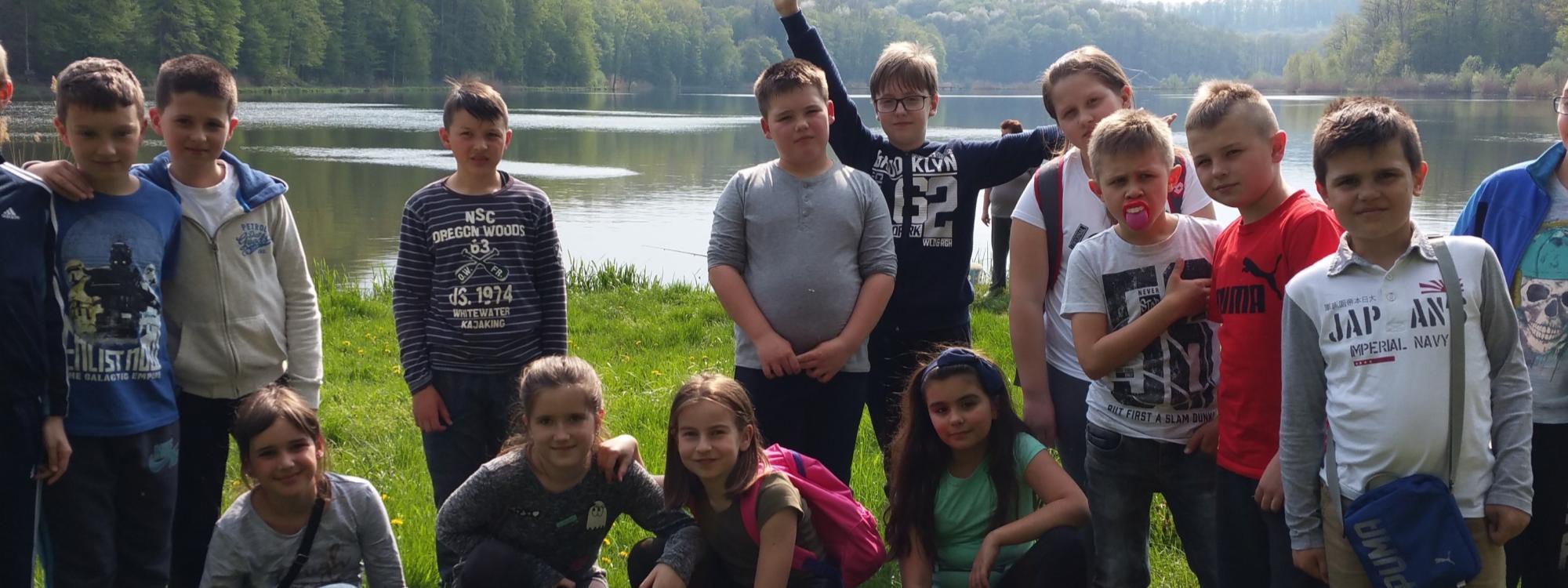 SVJETSKI DAN VODA 22.3.
POSJETILI SMO I VIROVITIČKE RIBNJAKE.
DOZNALI SMO PONEŠTO I O OCEANIMA
8.6.JE SVJETSKI DAN OCEANA.
NA SATU LIKOVNE KULTURE SMO SLIKALI ŽIVI SVIJET U MORU.
DAN PLANETA ZEMLJE 22.4.2018.
ZAŠTITA OKLIŠA VRLO JE VAŽNA ZA NAŠE ZDRAVLJE.
DAN PLANETA ZEMLJE 22.4.
KAKO SPRIJEČITI ONEČIŠĆENJE ZRAKA?
ZAŠTO SU NEKE BILJKE I ŽIVOTINJE ZAŠTIĆENE?
DAN PLANETA ZEMLJE 22.4.
EKOLOŠKA RADIONICA : IZRADA CVJETNOG VIJENCA  OD AMBALAŽE ZA JAJA
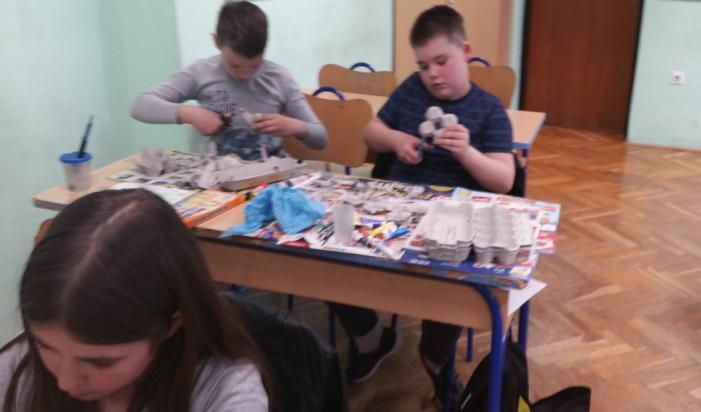 DAN PLANETA ZEMLJE 22.4.
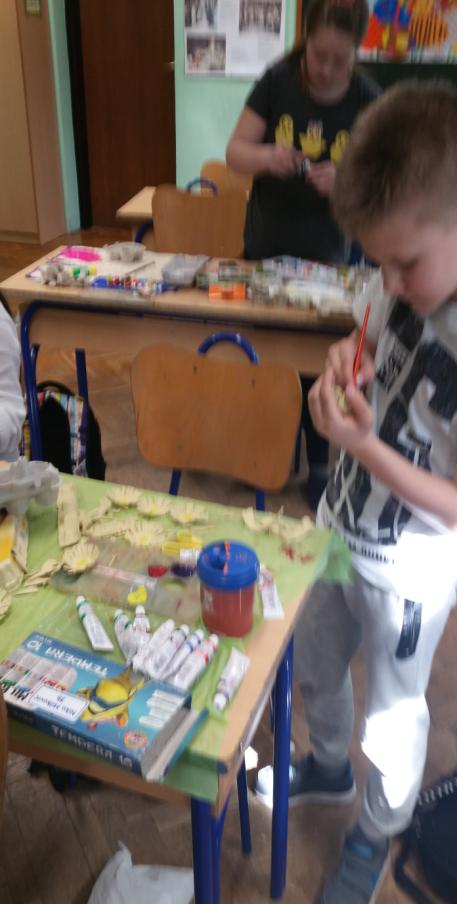 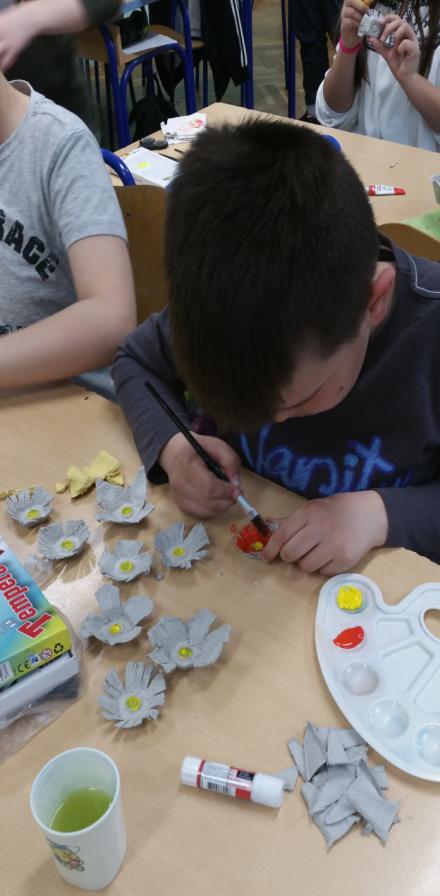 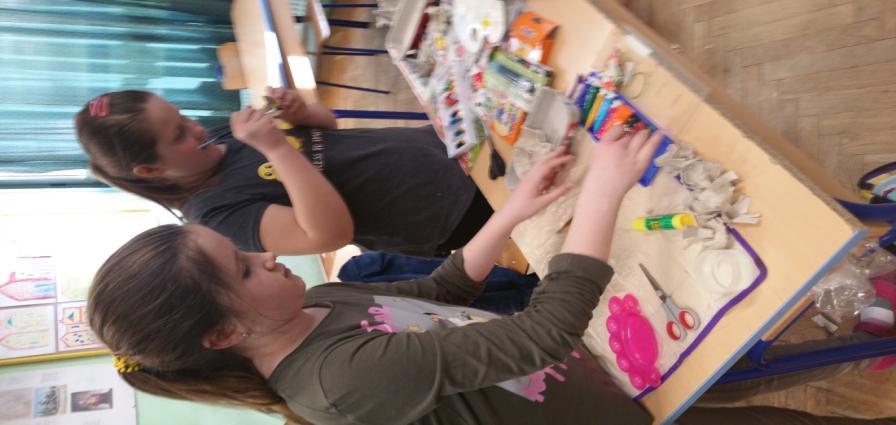 DAN PLANETA ZEMLJE 22.4.
DAN PLANETA ZEMLJE 22.4.
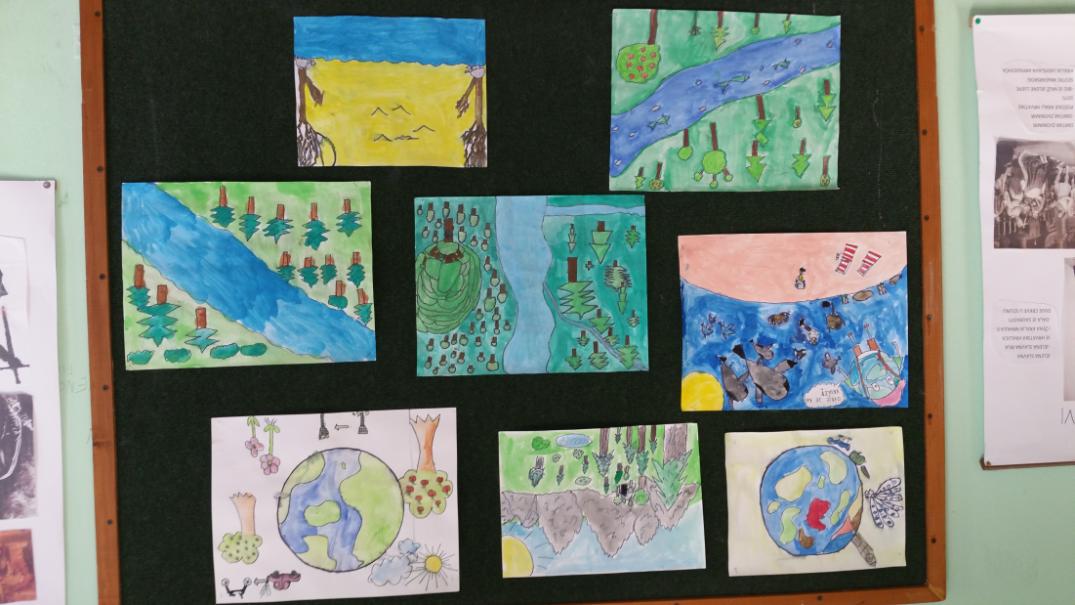 LIKOVNI RADOVI „OKOLIŠ KAKAV ŽELIM!”
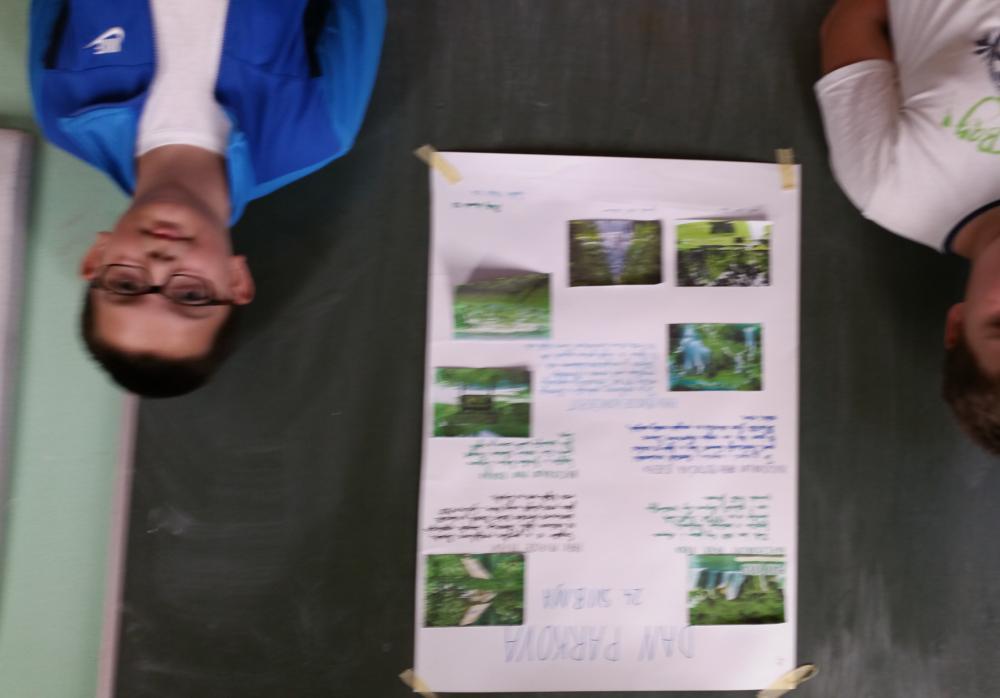 SVJETSKI DAN KORNJAČA 23.5.EUROPSKI DAN PARKOVA 24.5.
SVJETSKI DAN LEPTIRA 28.5.SVJETSKI DAN SPORTA  29.5.
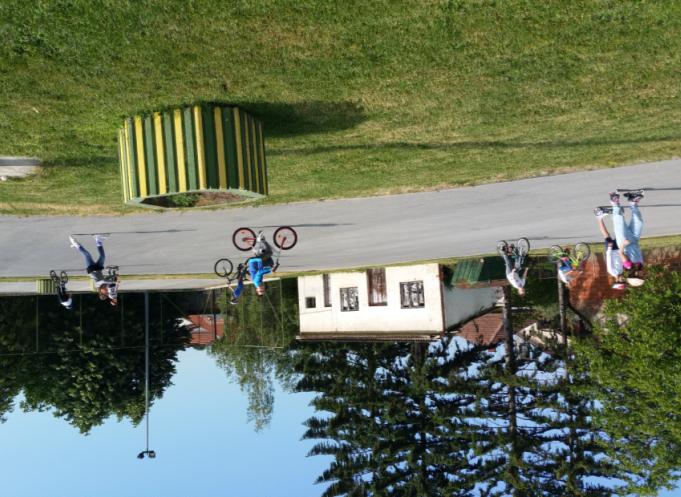 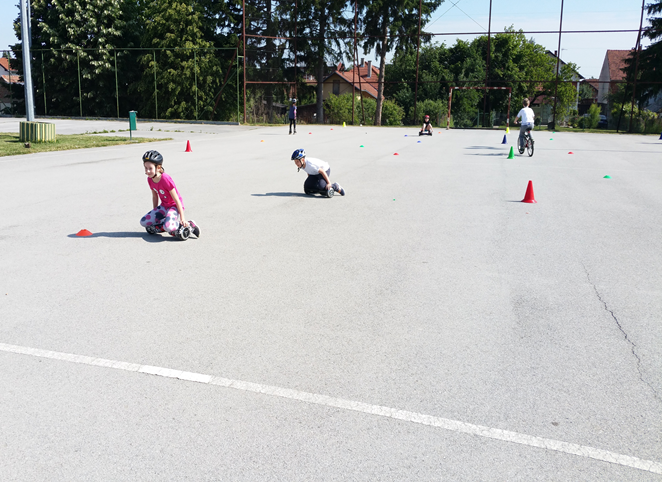 SVJETSKI DAN SPORTA 29.5.